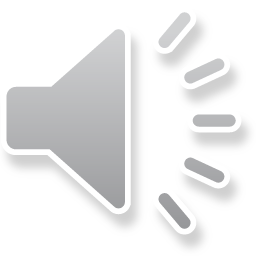 完整框架工作汇报暨阶段计划
在这里输入您的单位名称
适用于商务通用新年计划/工作汇报/述职等模板
[Speaker Notes: 更多模板请关注：亮亮图文旗舰店https://liangliangtuwen.tmall.com]
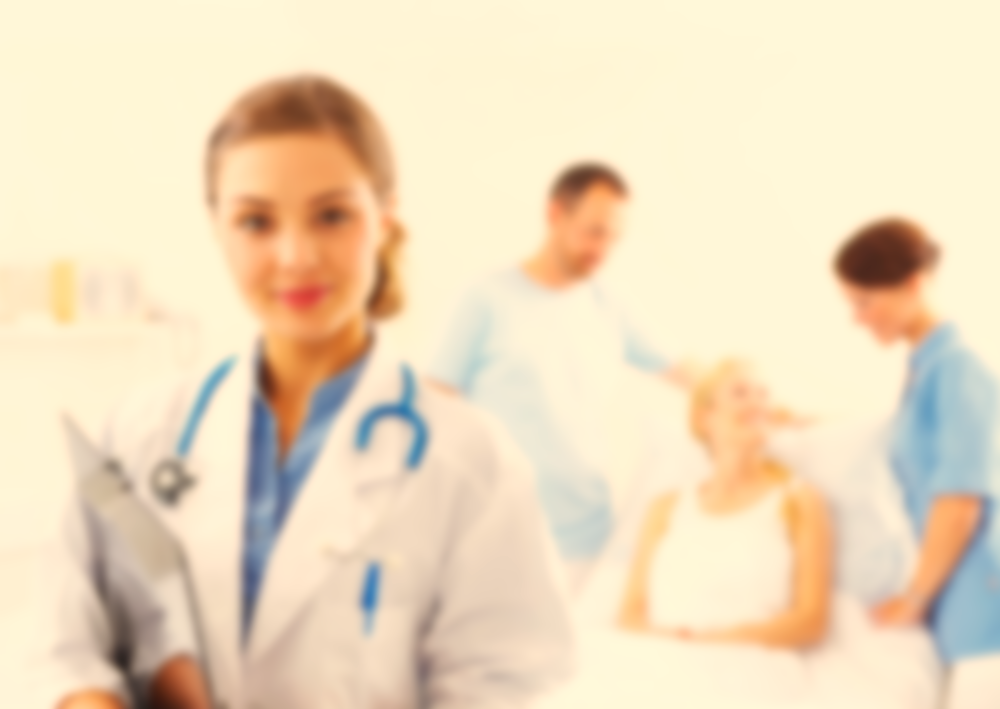 前言
回顾这一年的工作，在取的成绩的同         
 时，我们也找到了工作中的不足和问
  题，主要反映于XXX的风格、定型
   还有待进一步探索，尤其是网上的
   公司产品库充分体现我们XXXX方
    面和我们这个平台能成为客户提供
     良好的商机和快捷方便的信息、
      导航的功能发挥。展望新的一季，
       我们将继续努力，力争各项工作
        百尺竿头更进一步，在上一个全
         新的台阶。
[Speaker Notes: 更多模板请关注：亮亮图文旗舰店https://liangliangtuwen.tmall.com]
目 录
关于我们
年终总结
工作计划
结束语
此处添加详细文本描述，建议与标题相关并符合整体语言风格，语言描述尽量简洁生动。
第一部分
公司简介与团队
关于我们
团队介绍
PART 01
公司简介
项目成员
图文易修改
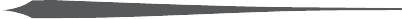 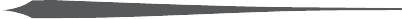 单击右键-更换图片-动态效果不变
“ 想象力比知识更重要，因为知识是有限的，而想象力概括着世界上的一切。”  
                                                      -- 爱因斯坦
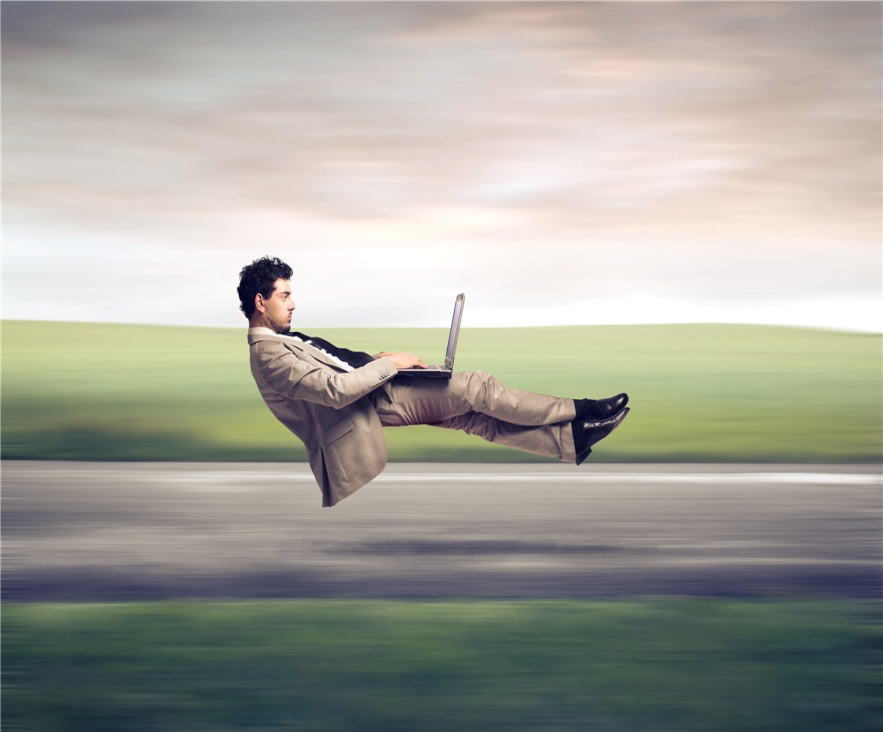 关于我们
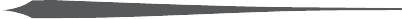 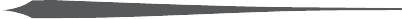 单击此处添加副标题或详细文本描述
赢在起点
一切以
病人需求
为核心价值
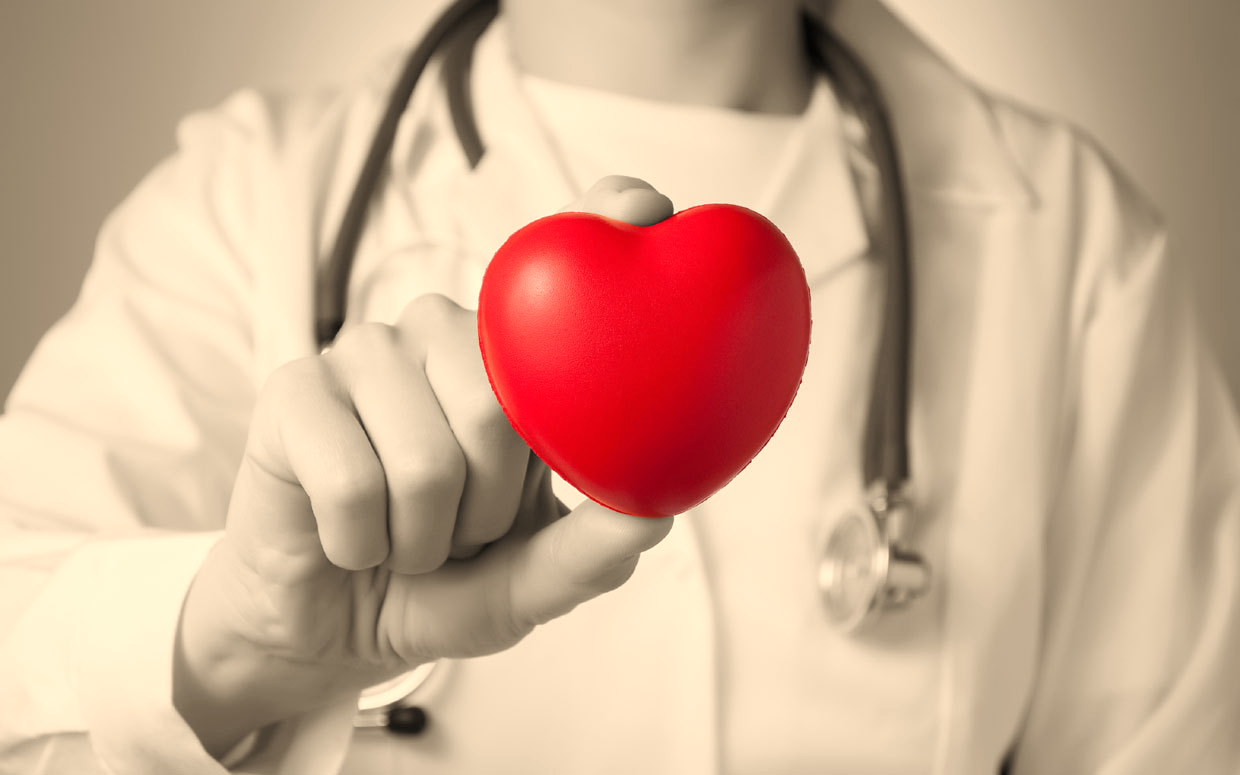 院长-王某
医院简介
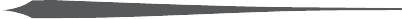 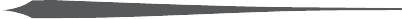 单击此处添加副标题或详细文本描述
此处添加详细文本描述，建议与标题相关并符合整体语言风格，语言描述尽量简洁生动。尽量将每页幻灯片的字数控制在200字以内
始建于1958年，是国家卫生计生委委管的集医疗、教学、科研和预防保健为一体的现代化综合性三级甲等医院。现有在岗职工4767人，开放床位1752张。医院设有36个临床科室、10个医技科室。拥有28个博士点、1个临床博士后流动站。在岗博士生导师55人，中科院院士1人、国家自然科学基金杰出青年基金获得者1人、科技部“973”首席科学家1人、教育部“长江学者特聘教授”2人，1人入选国家级“新世纪百千万人才工程”，国家卫生计生委突出贡献专家7人。
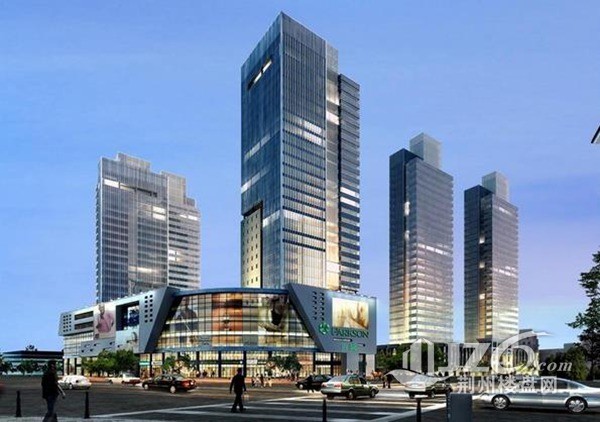 组织架构
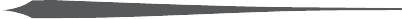 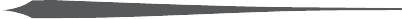 单击此处添加副标题或详细文本描述
董事会
销售总监
产品总监
总经理
行政总监
管理部
行政部
市场部
企划部
研发部
资料部
生产部
质管部
财务部
营销部
我们的
团队
“此处添加详细文本描述，建议与标题相关并符合整体语言风格，语言描述尽量简洁生动。
单击此处添加文字，添加具体文字内容，您的说明文字在此处添加。
单击此处添加文字，添加具体文字内容，您的说明文字在此处添加。
单击填加标题
项目三
项目一
单击此处添加简短说明，添加简短说明文字，项目的具体说明文字添加此处。
单击此处添加简短说明，添加简短说明文字，项目的具体说明文字添加此处。
项目二
单击此处添加简短说明，添加简短说明文字，项目的具体说明文字添加此处。
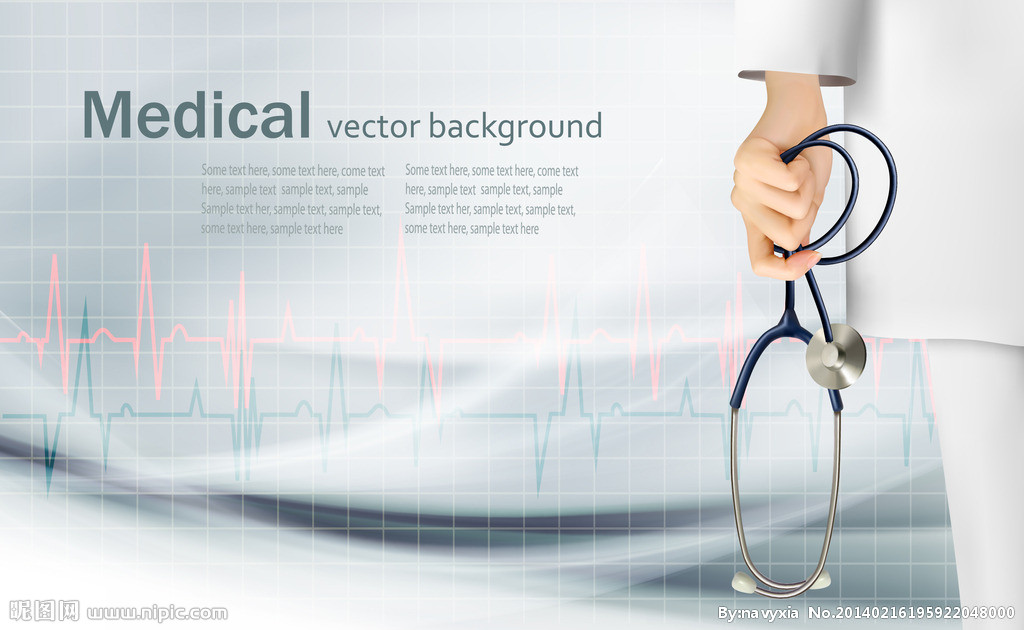 第二部分
单击填加主标题
填加标题
填加标题
PART 02
填加标题
填加标题
填加标题
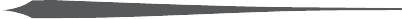 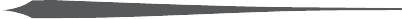 单击此处添加副标题或详细文本描述
分 析
单击填加标题
单击此处添加文本单击此处添加文本单击此处添加文本单击此处添加文本单击此处添加文本
优 化
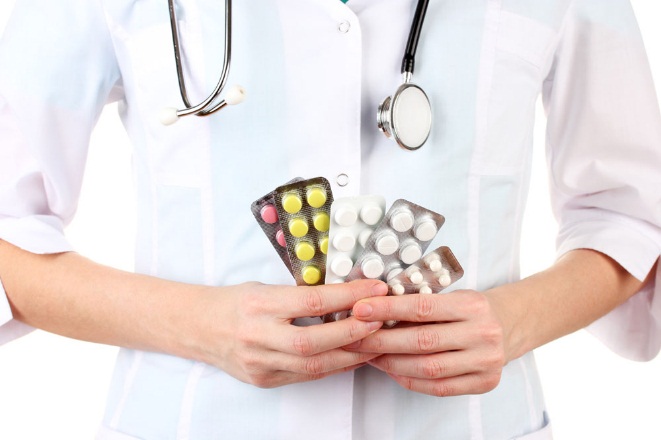 创 意
在公司广大同仁的团结努力下，本季度各个项目取得了辉煌的成果，在这些成绩的光环下，我们不能自大自满，要有更高更大的目标。
成功项目展示
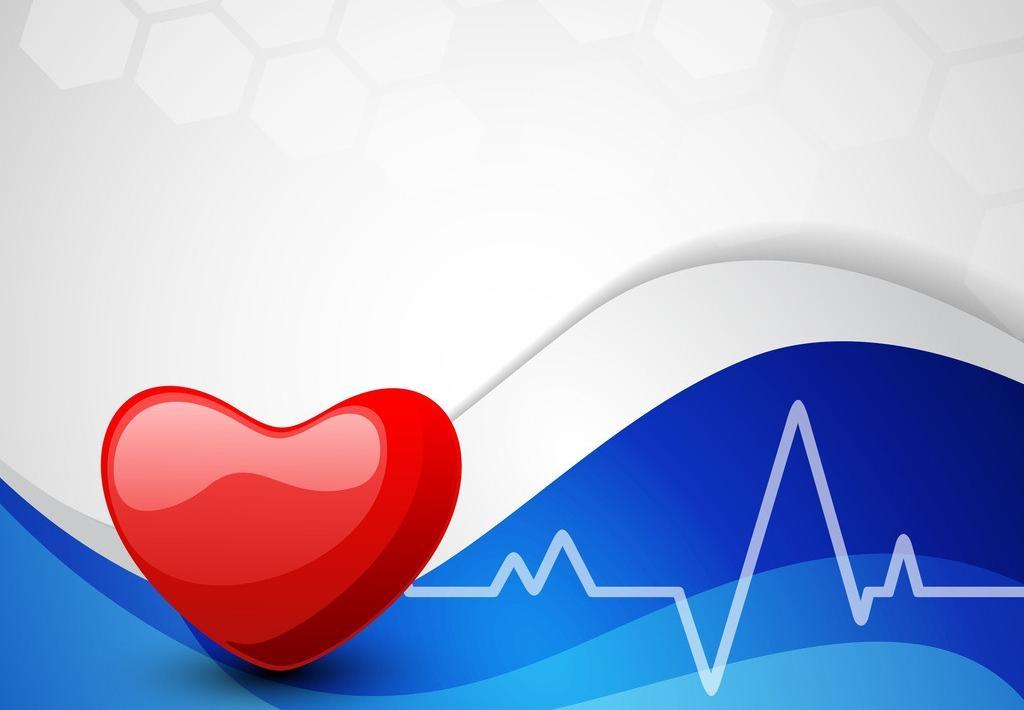 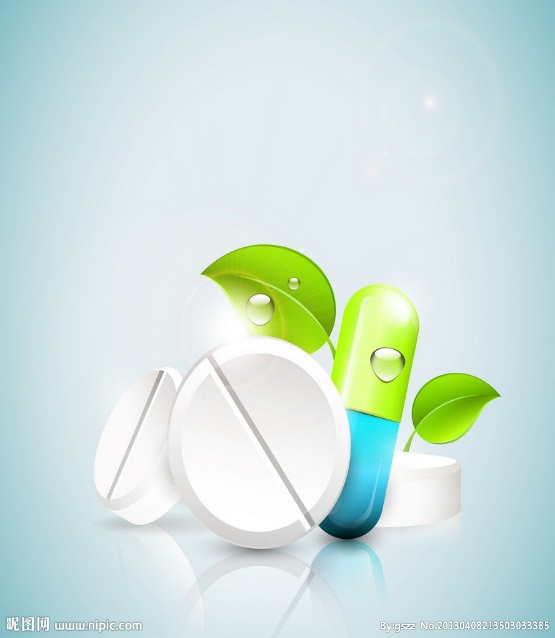 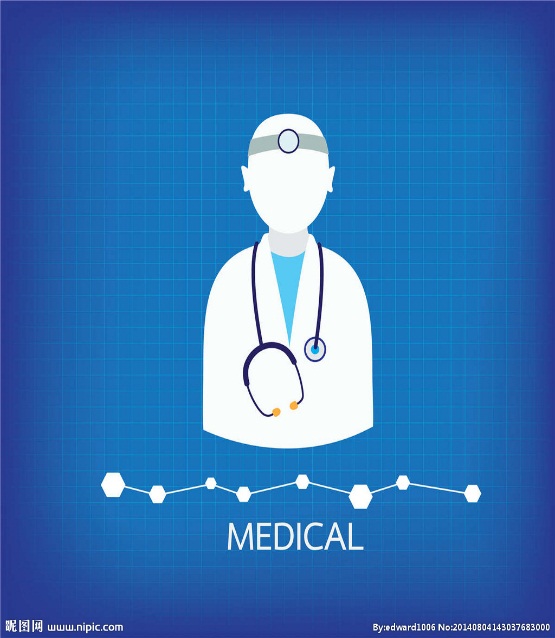 成功项目一
成功项目二
成功项目三
此处添加项目扼要说明，
添加简短说明文字。
此处添加项目扼要说明，
添加简短说明文字。
此处添加项目扼要说明，
添加简短说明文字。
填加标题
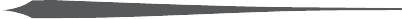 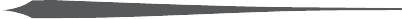 单击此处添加副标题或详细文本描述
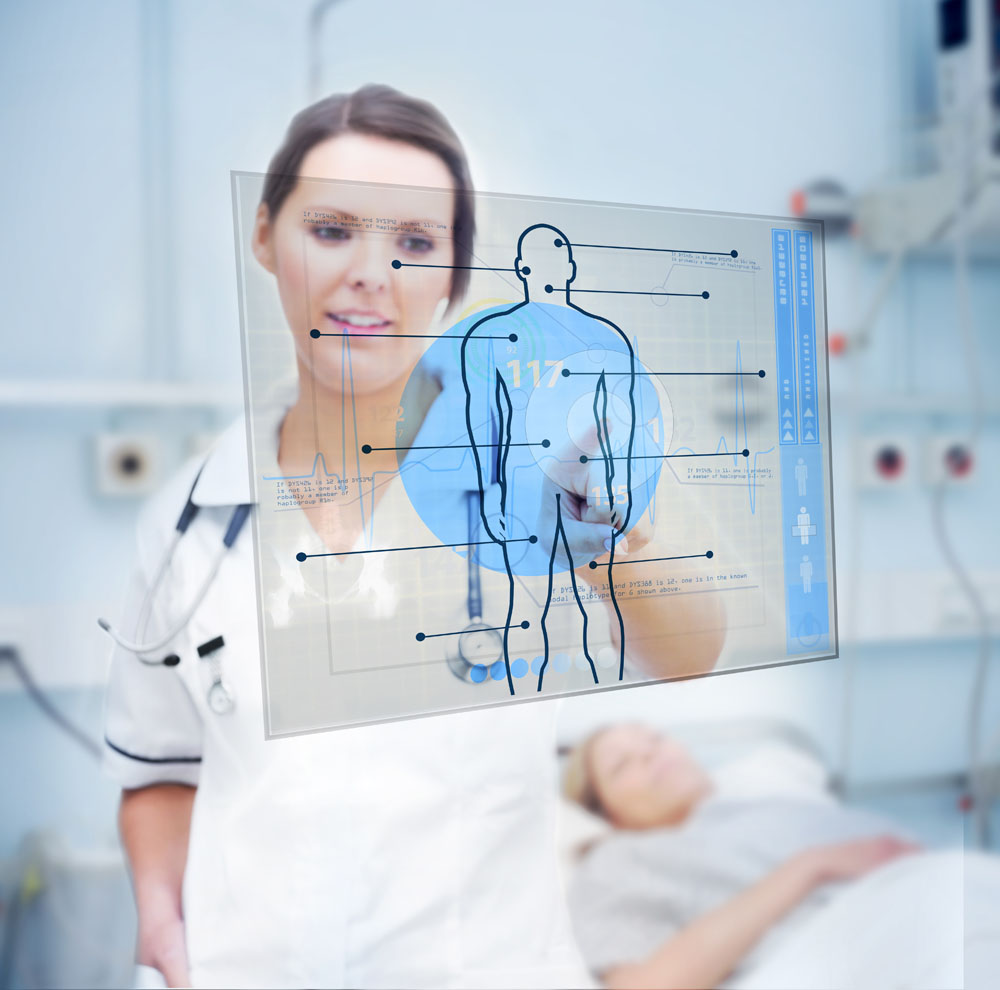 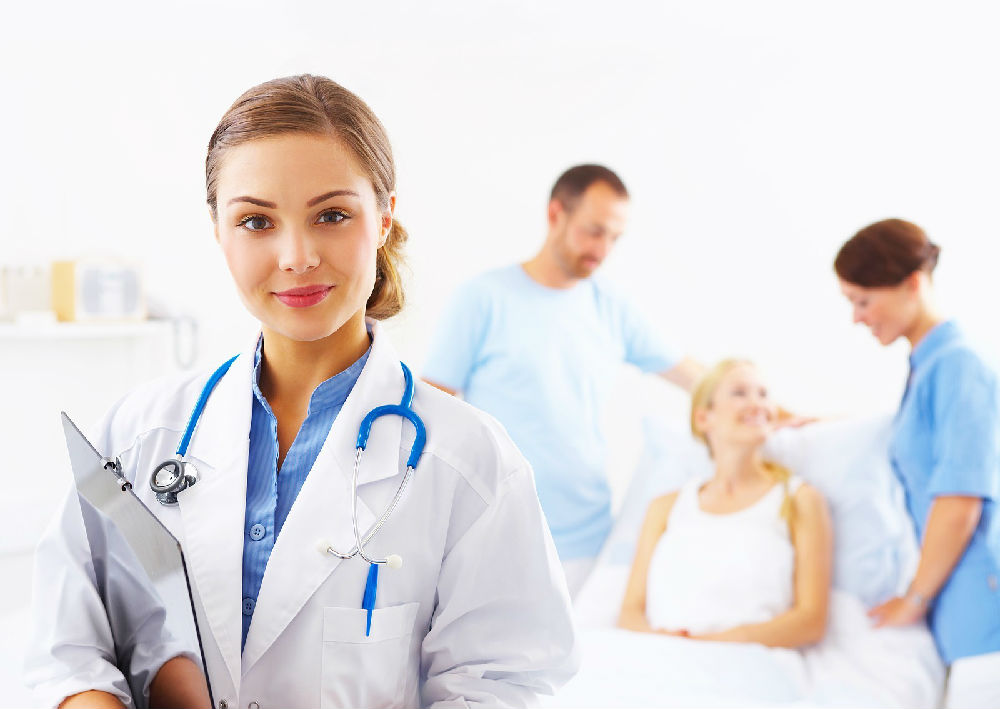 项目名称
项目名称
535
535
此处添加详细文本描述
此处添加详细文本描述
项目介绍
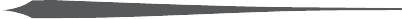 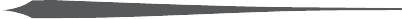 单击此处添加副标题或详细文本描述
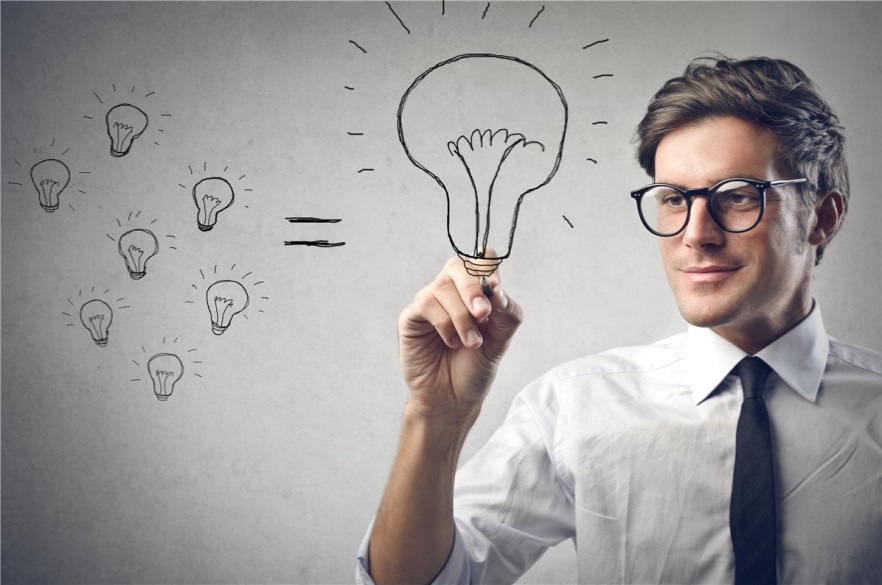 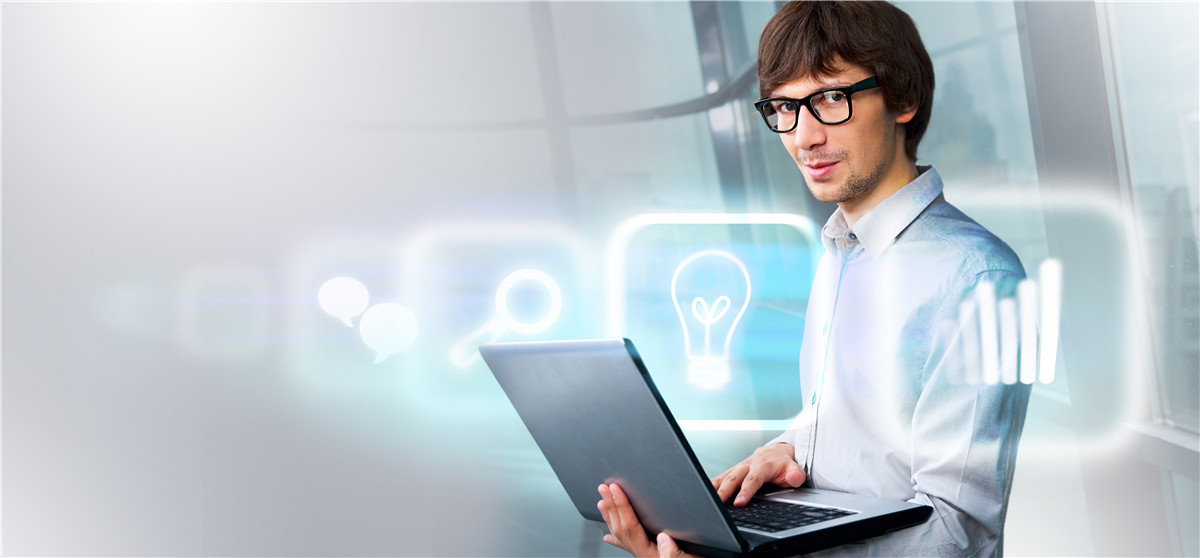 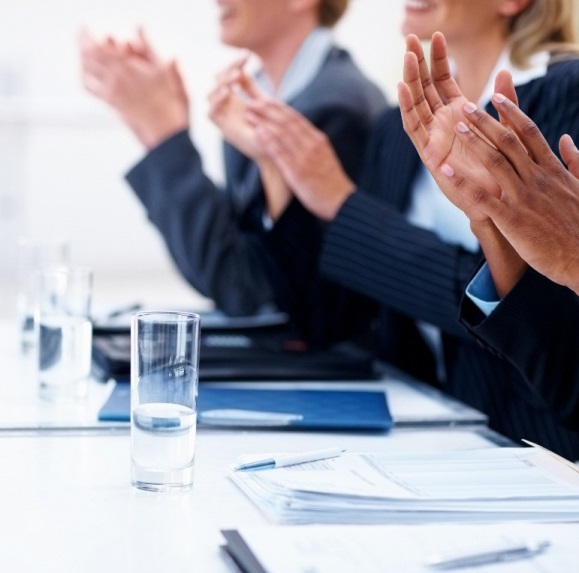 项目名称
项目名称
项目名称
品牌服务 / 项目名称
品牌服务 / 项目名称
品牌服务 / 项目名称
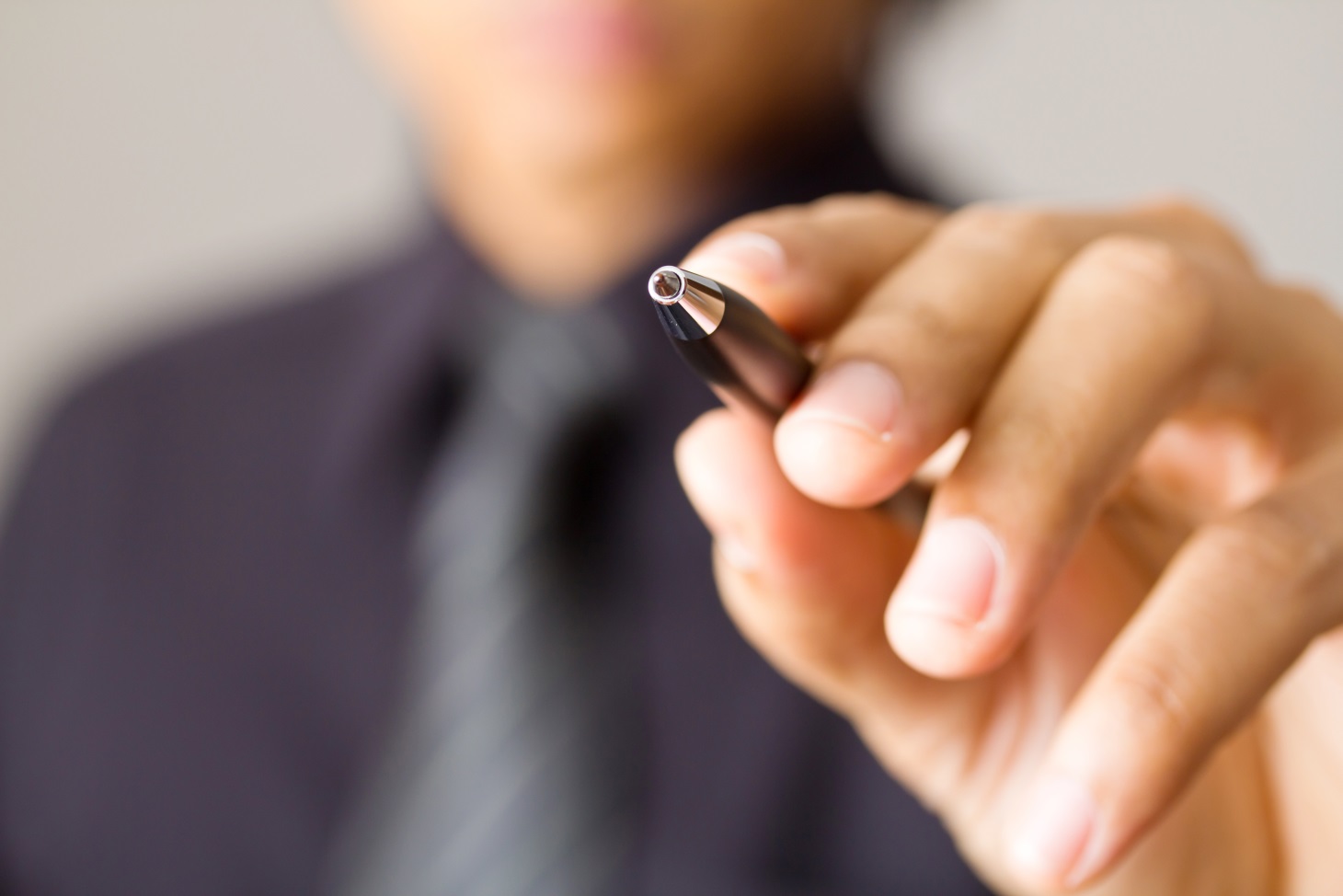 填加标题
单击此处添加文本内容，文字内容需概括精炼
单击此处添加文本内容，文字内容需概括精炼
单击此处添加文本内容，文字内容需概括精炼
填加文字内容
标题一
单击此处添加文本内容，文字内容需概括精炼单击此处添加文本内容，
文字内容需概括精炼单击此处添加文本内容，文字内容需概括
填加标题
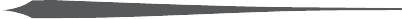 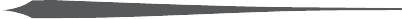 单击此处添加副标题或详细文本描述
项目名称 01
项目名称 02
项目名称 03
项目名称 04
项目名称 05
时间线模板
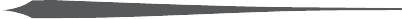 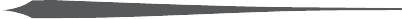 单击此处添加副标题或详细文本描述
月份2006
月份2011
第一个成功案例
单击此处添加副标题或详细文本描述
目标达成
单击此处添加副标题或详细文本描述
月份2012
IPO
单击此处添加副标题或详细文本描述
月份2010
月份2015
里程碑
单击此处添加副标题或详细文本描述
10亿销售额
单击此处添加副标题或详细文本描述
月份2008
100,000 会员数
单击此处添加副标题或详细文本描述
填加标题
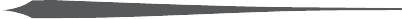 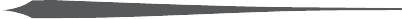 单击此处添加副标题或详细文本描述
1
2
3
点击输入简要文字内容，文字内容需概括精炼，不用多余的文字修饰，言简意赅的说明分项内容……。
点击输入简要文字内容，文字内容需概括精炼，不用多余的文字修饰，言简意赅的说明分项内容……
项目
分析
点击输入简要文字内容，文字内容需概括精炼，不用多余的文字修饰，言简意赅的说明分项内容……。
点击输入简要文字内容，文字内容需概括精炼，不用多余的文字修饰，言简意赅的说明分项内容……。
填加标题
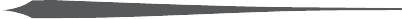 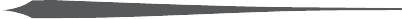 单击此处添加副标题或详细文本描述
S
W
优势
劣势
此处添加详细文本描述，建议与标题相关并符合整体语言风格，语言描述尽量简洁生动。
此处添加详细文本描述，建议与标题相关并符合整体语言风格，语言描述尽量简洁生动。
O
T
机会
风险
此处添加详细文本描述，建议与标题相关并符合整体语言风格，语言描述尽量简洁生动。
此处添加详细文本描述，建议与标题相关并符合整体语言风格，语言描述尽量简洁生动。。
填加标题
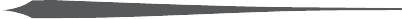 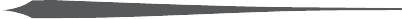 单击此处添加副标题或详细文本描述
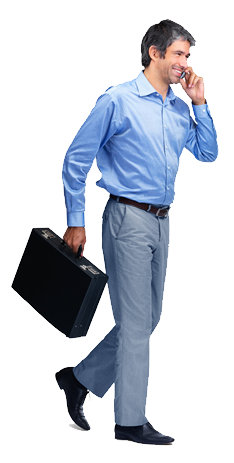 添加标题
市场策略
添加标题
添加标题
创新
规划
销售
方向
产品
计划
添加标题
添加标题
添加标题
添加标题
添加标题
添加标题
头脑风暴
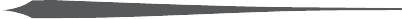 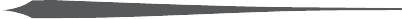 单击此处添加副标题或详细文本描述
填加
标题
填加
标题
填加
标题
填加
标题
填加
标题
填加
标题
填加
标题
填加
标题
填加
标题
填加
标题
填加
标题
填加
标题
填加
标题
填加
标题
填加
标题
填加
标题
填加标题
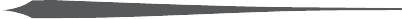 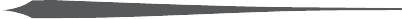 单击此处添加副标题或详细文本描述
一切以客户需求为中心
此处添加详细文本描述，建议与标题相关并符合整体语言风格，语言描述尽量简洁生动。尽量将每页幻灯片的字数控制在200字以内，据统计每页幻灯片的最好控制在5分钟之内。

尽量将每页幻灯片的字数控制在200字以内，建议与标题相关风格。
客户留言
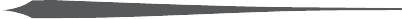 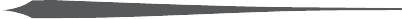 单击此处添加副标题或详细文本描述
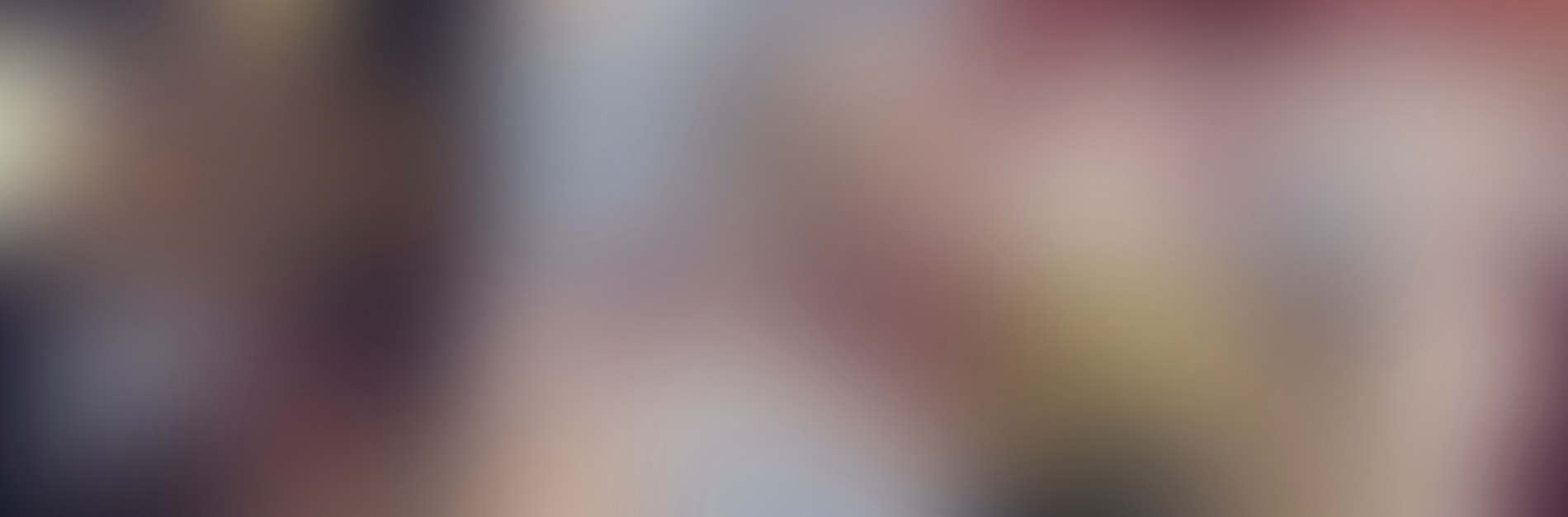 “
此处添加详细文本描述，建议与标题相关语言风格
”
无名氏
职位描述 – 公司名称
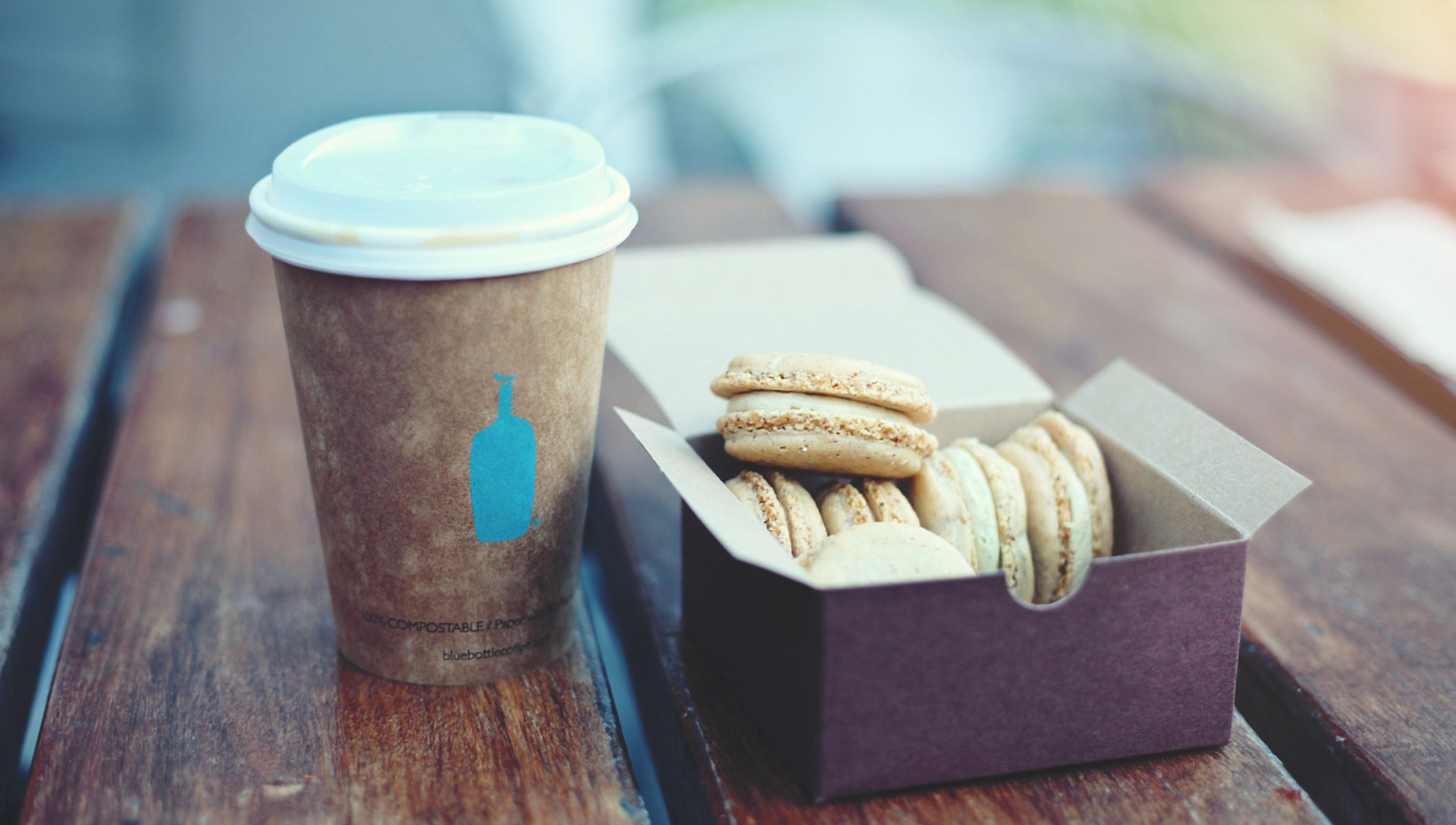 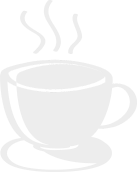 茶歇时间
20分钟后继续演讲
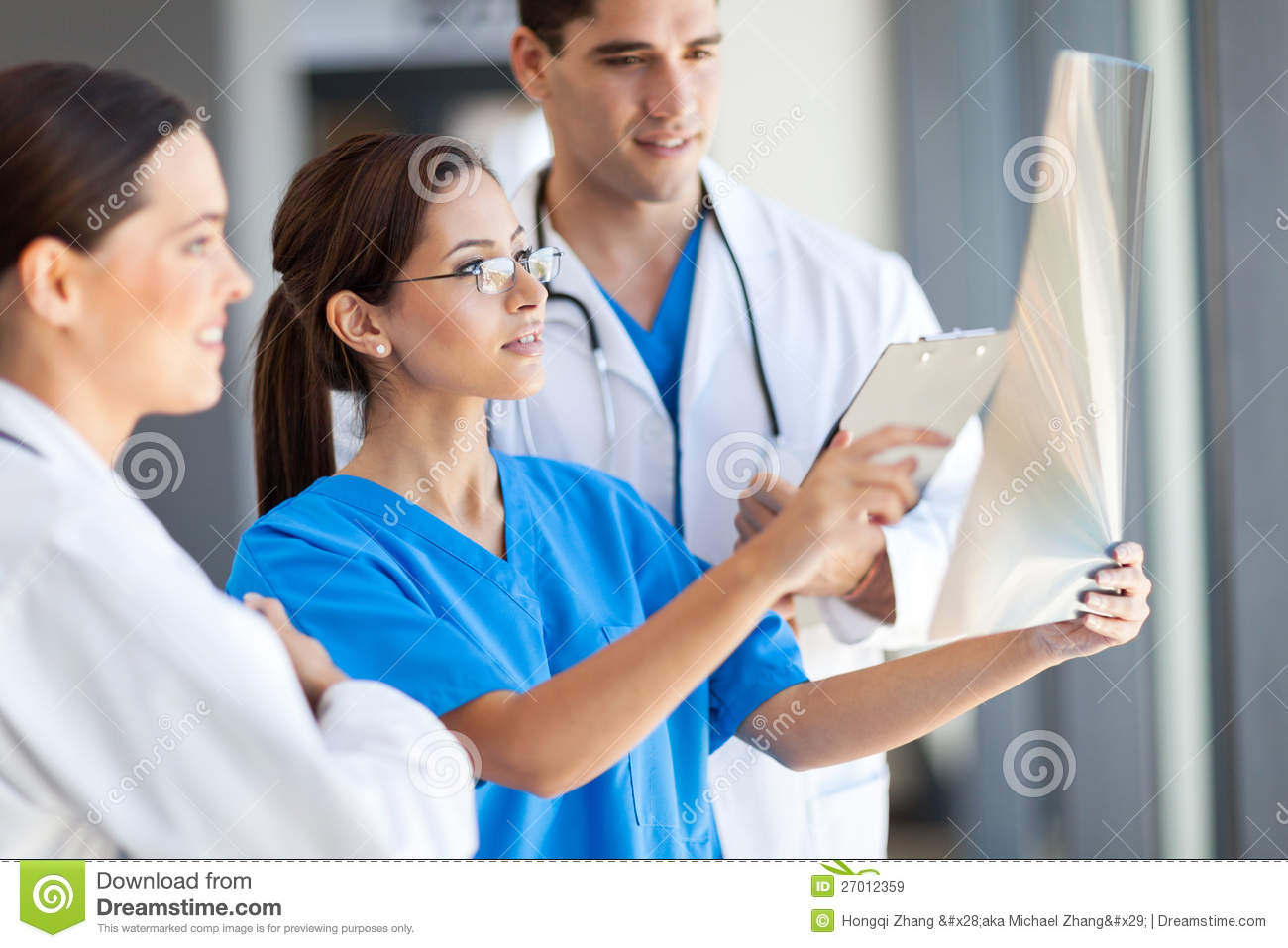 第三部分
单击填加主标题
填加标题
填加标题
PART 03
填加标题
填加标题
单击填加标题
本年度工作概述
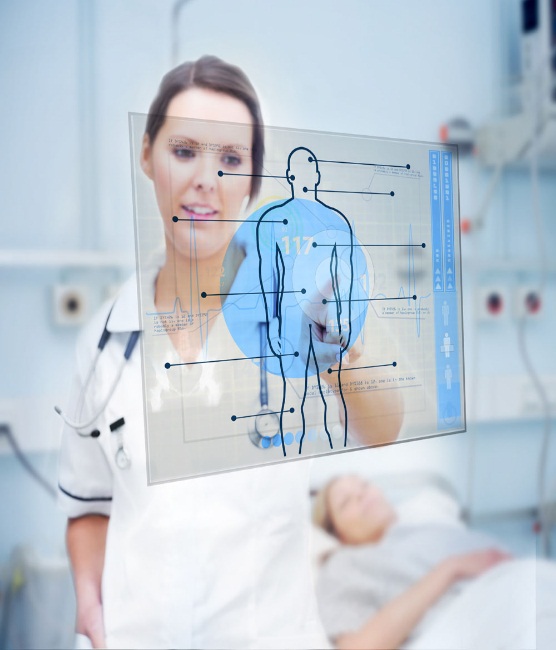 一、点击输入小标题
点击添加文本
此处添加详细文本描述，建议与标题相关并符合整体语言风格，语言描述尽量简洁生动此处添加详细文本描述，建议与标题相关并符合整体语言风格，语言描述尽量简洁生动此处添加详细文本描述，建议与标题相关并符合整体语言风格，语言描述尽量简洁生动此处添加详细文本描述，建议与标题相关并符合整体语言风格。
点击添加文本
点击添加文本
二、点击输入小标题
点击添加文本
此处添加详细文本描述，建议与标题相关并符合整体语言风格，语言描述尽量简洁生动此处添加详细文本描述，建议与标题相关并符合整体语言风格，语言描述尽量简洁生动此处添加详细文本描述，建议与标题相关并符合整体语言风格。
填加标题
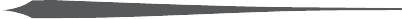 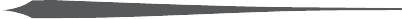 单击此处添加副标题或详细文本描述
+
+
=
填加标题
填加标题
填加标题
填加标题
单击此处文本单击添加文本单击此处文本单击添加文本单击此处文本单击添加文本
单击此处文本单击添加文本单击此处文本单击添加文本单击此处文本单击添加文本
单击此处文本单击添加文本单击此处文本单击添加文本单击此处文本单击添加文本
单击此处文本单击添加文本单击此处文本单击添加文本单击此处文本单击添加文本
填加标题
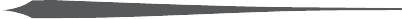 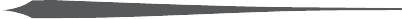 单击此处添加副标题或详细文本描述
添加标题
添加标题
添加标题
添加标题
第一阶段
第二阶段
第三阶段
第四阶段
单击此处添加文本，单击此处添加文本
单击此处添加文本，单击此处添加文本
单击此处添加文本，单击此处添加文本
单击此处添加文本，单击此处添加文本
填加标题
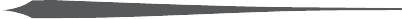 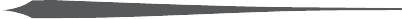 单击此处添加副标题或详细文本描述
填加标题
填加标题
单击此处文本单击添加文本单击此处文本单击添加文本单击此处文本单击添加文本
单击此处文本单击添加文本单击此处文本单击添加文本单击此处文本单击添加文本
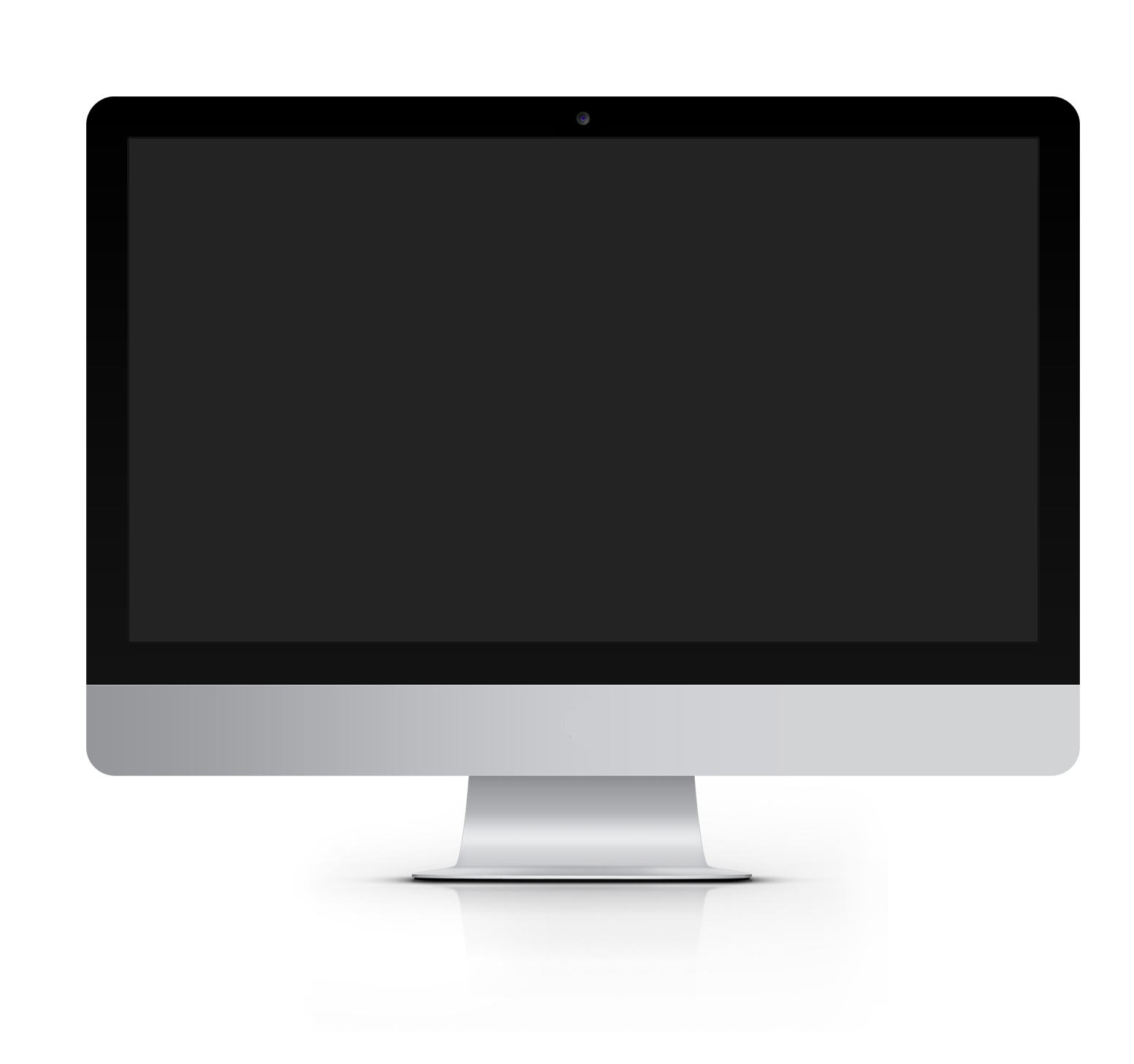 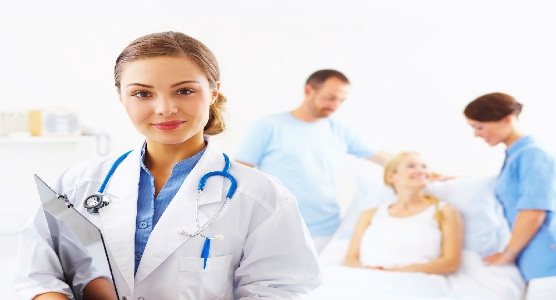 填加标题
填加标题
单击此处文本单击添加文本单击此处文本单击添加文本单击此处文本单击添加文本
单击此处文本单击添加文本单击此处文本单击添加文本单击此处文本单击添加文本
可行性分析
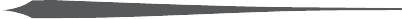 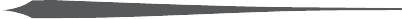 单击此处添加副标题或详细文本描述
产品优势
市场分析
客户分析
1
2
3
点击输入简要文字内容，文字内容需概括精炼，不用多余的文字修饰。点击输入简要文字内容，文字内容需概括精炼，不用多余的文字修饰。
       点击输入简要文字内容，文字内容需概括精炼，不用多余的文字修饰。
点击输入简要文字内容，文字内容需概括精炼，不用多余的文字修饰。点击输入简要文字内容，文字内容需概括精炼，不用多余的文字修饰。
       点击输入简要文字内容，文字内容需概括精炼，不用多余的文字修饰。
点击输入简要文字内容，文字内容需概括精炼，不用多余的文字修饰。点击输入简要文字内容，文字内容需概括精炼，不用多余的文字修饰。
       点击输入简要文字内容，文字内容需概括精炼，不用多余的文字修饰。
填加标题
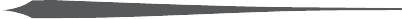 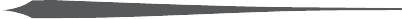 单击此处添加副标题或详细文本描述
01
02
03
04
输入标题
输入标题
输入标题
输入标题
单击此处添加文本单击此处添加文本单击此处添加文本单击此处添加文本单击此处添加文本单击此处添加
单击此处添加文本单击此处添加文本单击此处添加文本单击此处添加文本单击此处添加文本
填加标题
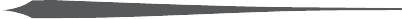 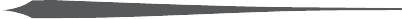 单击此处添加副标题或详细文本描述
填加标题
单击此处添加文本单击此处添加文本
单击此处添加文本单击此处添加文本
填加标题
单击此处添加文本单击此处添加文本
单击此处添加文本单击此处添加文本
填加标题
单击此处添加文本单击此处添加文本
单击此处添加文本单击此处添加文本
添加标题 1
添加标题 2
添加标题 3
填加标题
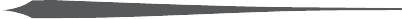 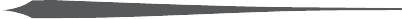 单击此处添加副标题或详细文本描述
填加标题
添加
文本
点击输入说明文字
填加标题
点击输入说明文字
填加标题
点击输入说明文字
第四部分
单击填加主标题
填加标题
填加标题
PART 04
填加标题
填加标题
填加标题
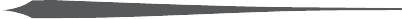 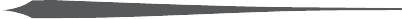 单击此处添加副标题或详细文本描述
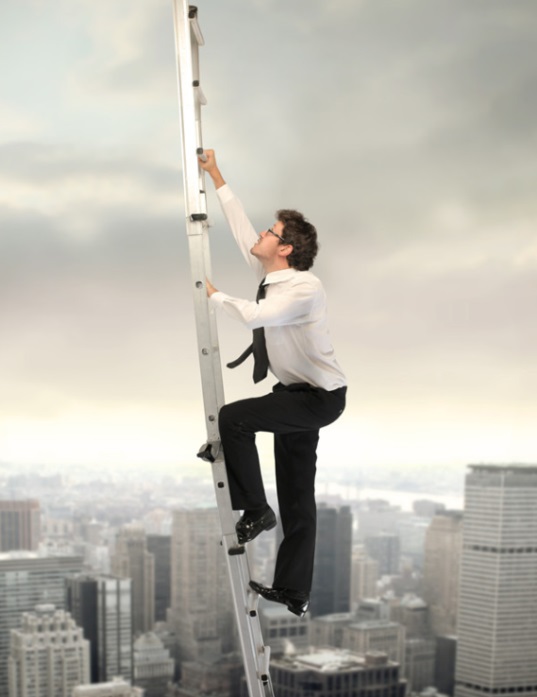 优势
单击此处添加文本单击此处添加文本
单击此处添加文本单击此处添加文本
劣势
单击此处添加文本单击此处添加文本
单击此处添加文本单击此处添加文本
填加标题
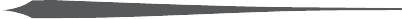 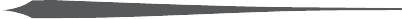 单击此处添加副标题或详细文本描述
96%
83%
社交平台多媒体
音乐
61%
视频
69%
娱乐游戏
74%
搜索引擎
填加标题
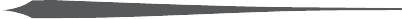 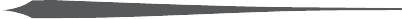 单击此处添加副标题或详细文本描述
单击此处
添加主标题
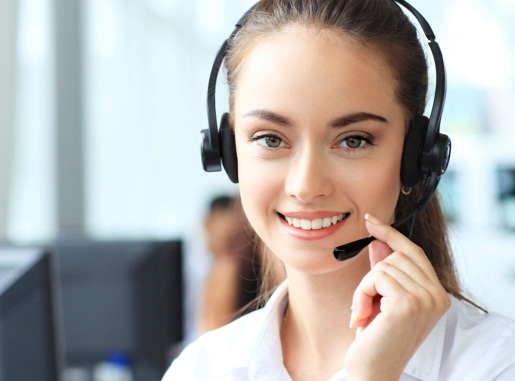 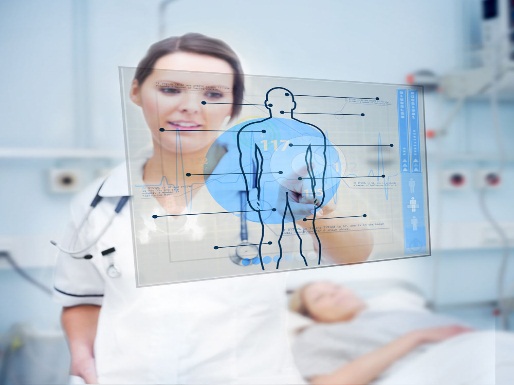 单击此处添加文本单击此处添加文本
单击此处添加文本单击此处添加文本
单击此处添加文本单击此处添加文本
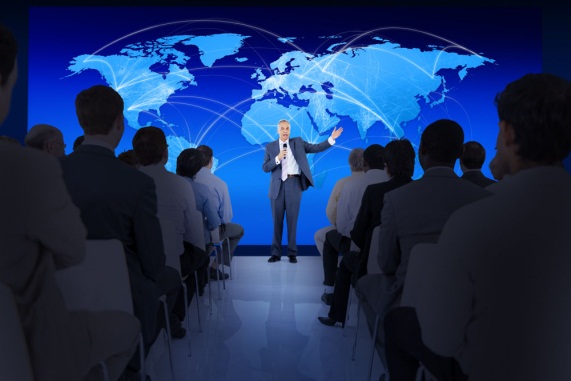 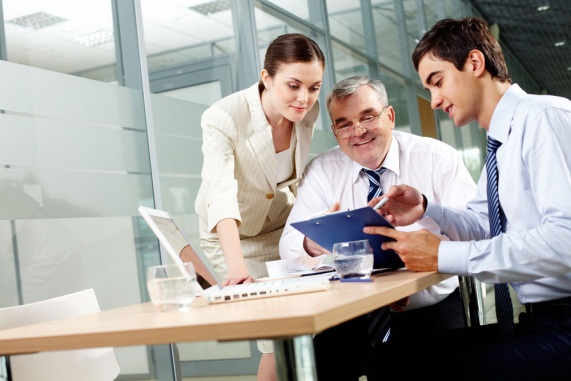 单击此处添加文本单击此处添加文本
单击此处添加文本单击此处添加文本
服务流程
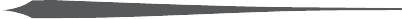 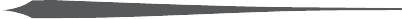 单击此处添加副标题或详细文本描述
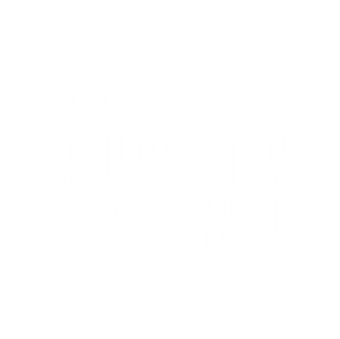 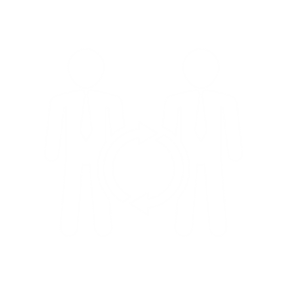 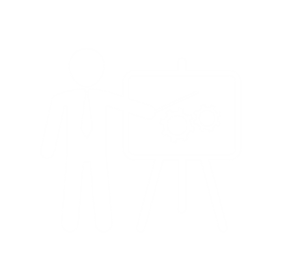 产品介绍
商务交流
签合同
填加标题
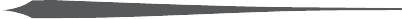 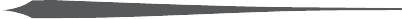 单击此处添加副标题或详细文本描述
欢迎提问
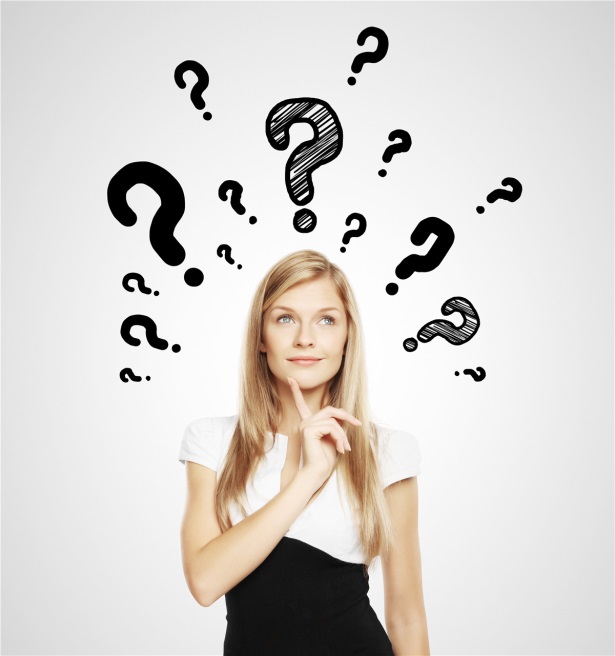 单击此处添加副标题或详细文本描述
WHY
？
HOW
？
WHO
？
WHEN
？
WHAT
？
点击输入简要文字内容，文字内容需概括精炼，不用多余的文字修饰，言简意赅的说明分项内容……
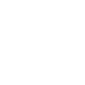 +000 123 456 7890
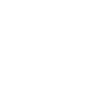 www.qiyewang.com
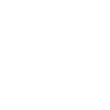 公司地址
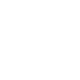 Qiyeyouxiang@163.com
谢
谢
观
赏
汇报人：亮亮图文      汇报时间：20xx.12.30